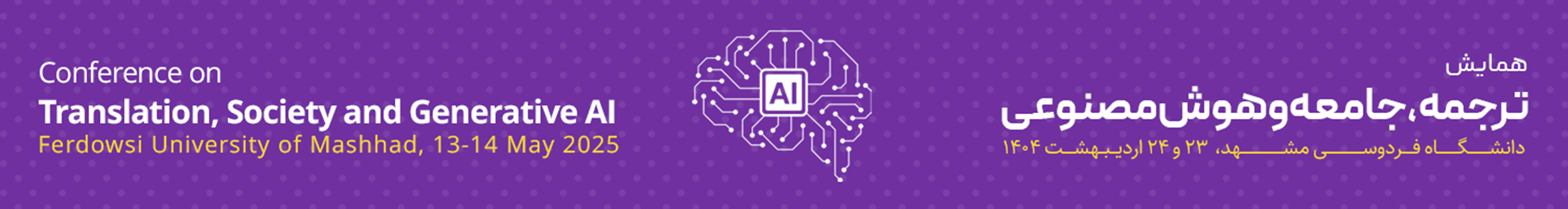 عنوان مقاله با قلم 56 B Nazanin درشت عنوان مقاله با قلم 54 B Nazanin درشت
 سارا مهدوی، دانشیار مدیریت رسانه، دانشگاه فردوسی مشهد باا قلم 36 B Nazanin (daniel.mani@um.ac.ir)
 دانیال مانی، دانشیار مطالعات فرهنگی، دانشگاه فردوسی مشهد (daniel.mani@um.ac.ir)  نویسنده مسئول
رضا سهیلی، استادیار مطالعات فرهنگی، دانشگاه فردوسی مشهد (daniel.mani@um.ac.ir)
مقدمه
متن مقدمه پژوهش بطور مختصر با قلم 36 B Nazanin در این بخش بیان شود. متن مقدمه پژوهش بطور مختصر با قلم 36 B Nazanin در این بخش بیان شود. متن مقدمه پژوهش بطور مختصر با قلم 36 B Nazanin در این بخش بیان شود. متن مقدمه پژوهش بطور مختصر با قلم 36 B Nazanin در این بخش بیان شود. متن مقدمه پژوهش بطور مختصر با قلم 36 B Nazanin در این بخش بیان شود. متن مقدمه پژوهش بطور مختصر با قلم 36 B Nazanin در این بخش بیان شود. متن مقدمه پژوهش بطور مختصر با قلم 36 B Nazanin در این بخش بیان شود. متن مقدمه پژوهش بطور مختصر با قلم 36 B Nazanin در این بخش بیان شود. متن مقدمه پژوهش بطور مختصر با قلم 36 B Nazanin در این بخش بیان شود. متن مقدمه پژوهش بطور مختصر با قلم 36 B Nazanin در این بخش بیان شود. متن مقدمه پژوهش بطور مختصر با قلم 36 B Nazanin در این بخش بیان شود. متن مقدمه پژوهش بطور مختصر با قلم 36 B Nazanin در این بخش بیان شود. متن مقدمه پژوهش بطور مختصر با قلم 36 B Nazanin در این بخش بیان شود.
نتایج و بحث
نتایج و بحث یافته های پژوهش بطور مختصر با قلم 36 B Nazanin در این بخش بیان شود. در صورت نیاز از جدول و شکل برای گزارش نتایج در صورت امکان استفاده شود. نتایج و بحث یافته های پژوهش بطور مختصر با قلم 36 B Nazanin در این بخش بیان شود. در صورت نیاز از جدول و شکل برای گزارش نتایج در صورت امکان استفاده شود. نتایج و بحث یافته های پژوهش بطور مختصر با قلم 36 B Nazanin در این بخش بیان شود. در صورت نیاز از جدول و شکل برای گزارش نتایج در صورت امکان استفاده شود. نتایج و بحث یافته های پژوهش بطور مختصر با قلم 36 B Nazanin در این بخش بیان شود. در صورت نیاز از جدول و شکل برای گزارش نتایج در صورت امکان استفاده شود. نتایج و بحث یافته های پژوهش بطور مختصر با قلم 36 B Nazanin در این بخش بیان شود. در صورت نیاز از جدول و شکل برای گزارش نتایج در صورت امکان استفاده شود. نتایج و بحث یافته های پژوهش بطور مختصر با قلم 36 B Nazanin در این بخش بیان شود. در صورت نیاز از جدول و شکل برای گزارش نتایج در صورت امکان استفاده شود. نتایج و بحث یافته های پژوهش بطور مختصر با قلم 36 B Nazanin در این بخش بیان شود. در صورت نیاز از جدول و شکل برای گزارش نتایج در صورت امکان استفاده شود. نتایج و بحث یافته های پژوهش بطور مختصر با قلم 36 B Nazanin در این بخش بیان شود. در صورت نیاز از جدول و شکل برای گزارش نتایج در صورت امکان استفاده شود.
پیشینه پژوهش
متن پیشینه پژوهش بطور مختصر با قلم 36 B Nazanin در این بخش بیان شود. متن پیشنه پژوهش بطور مختصر با قلم 36 B Nazanin در این بخش بیان شود. متن پیشینه پژوهش بطور مختصر با قلم 36 B Nazanin در این بخش بیان شود. متن پیشنه پژوهش بطور مختصر با قلم 36 B Nazanin در این بخش بیان شود. متن پیشینه پژوهش بطور مختصر با قلم 36 B Nazanin در این بخش بیان شود. متن پیشنه پژوهش بطور مختصر با قلم 36 B Nazanin در این بخش بیان شود. متن پیشینه پژوهش بطور مختصر با قلم 36 B Nazanin در این بخش بیان شود. متن پیشنه پژوهش بطور مختصر با قلم 36 B Nazanin در این بخش بیان شود. متن پیشینه پژوهش بطور مختصر با قلم 36 B Nazanin در این بخش بیان شود. متن پیشنه پژوهش بطور مختصر با قلم 36 B Nazanin در این بخش بیان شود. متن پیشینه پژوهش بطور مختصر با قلم 36 B Nazanin در این بخش بیان شود. متن پیشنه پژوهش بطور مختصر با قلم 36 B Nazanin در این بخش بیان شود. متن پیشینه پژوهش بطور مختصر با قلم 36 B Nazanin در این بخش بیان شود. متن پیشنه پژوهش بطور مختصر با قلم 36 B Nazanin در این بخش بیان شود. متن پیشینه پژوهش بطور مختصر با قلم 36 B Nazanin در این بخش بیان شود. متن پیشنه پژوهش بطور مختصر با قلم 36 B Nazanin در این بخش بیان شود. متن پیشینه پژوهش بطور مختصر با قلم 36 B Nazanin در این بخش بیان شود. متن پیشنه پژوهش بطور مختصر با قلم 36 B Nazanin در این بخش بیان شود. متن پیشینه پژوهش بطور مختصر با قلم 36 B Nazanin در این بخش بیان شود. متن پیشنه پژوهش بطور مختصر با قلم 36 B Nazanin در این بخش بیان شود. متن پیشنه پژوهش بطور مختصر با قلم 36 B Nazanin در این بخش بیان شود. متن پیشینه پژوهش بطور مختصر با قلم 36 B Nazanin در این بخش بیان شود.
پوستر حداکثر در 1500 واژه در این قالب در ابعاد 50 در 70 سانتیمتر، بصورت عمودی برروی کاغذ کوتاد چاپ و لمینت گردد.
نتیجگیری
متن نتیجگیری مقاله بطور مختصر با قلم 36 B Nazanin در این بخش بیان شود. متن نتیجگیری مقاله بطور مختصر با قلم 36 B Nazanin در این بخش بیان شود. متن نتیجگیری مقاله بطور مختصر با قلم 36 B Nazanin در این بخش بیان شود. متن نتیجگیری مقاله بطور مختصر با قلم 36 B Nazanin در این بخش بیان شود. متن نتیجگیری مقاله بطور مختصر با قلم 36 B Nazanin در این بخش بیان شود. متن نتیجگیری مقاله بطور مختصر با قلم 36 B Nazanin در این بخش بیان شود. متن نتیجگیری مقاله بطور مختصر با قلم 36 B Nazanin در این بخش بیان شود. متن نتیجگیری مقاله بطور مختصر با قلم 36 B Nazanin در این بخش بیان شود. متن نتیجگیری مقاله بطور مختصر با قلم 36 B Nazanin در این بخش بیان شود.
منابع اصلی
منابع منتخب و اصلی مقاله بشیوه APA ویراست ششم با قلم 26 B Nazanin در این بخش بیان شود. منابع منتخب و اصلی مقاله بشیوه APA ویراست ششم با قلم 26 B Nazanin در این بخش بیان شود. منابع منتخب و اصلی مقاله بشیوه APA ویراست ششم با قلم 26 B Nazanin در این بخش بیان شود. منابع منتخب و اصلی مقاله بشیوه APA ویراست ششم با قلم 26 B Nazanin در این بخش بیان شود. منابع منتخب و اصلی مقاله بشیوه APA ویراست ششم با قلم 26 B Nazanin در این بخش بیان شود. منابع منتخب و اصلی مقاله بشیوه APA ویراست ششم با قلم 26 B Nazanin در این بخش بیان شود. منابع منتخب و اصلی مقاله بشیوه APA ویراست ششم با قلم 26 B Nazanin در این بخش بیان شود.
روش پژوهش
متن روش پژوهش بطور مختصر با قلم 36 B Nazanin در این بخش بیان شود. متن روش پژوهش بطور مختصر با قلم 36 B Nazanin در این بخش بیان شود. متن روش پژوهش بطور مختصر با قلم 36 B Nazanin در این بخش بیان شود. متن روش پژوهش بطور مختصر با قلم 36 B Nazanin در این بخش بیان شود. متن روش پژوهش بطور مختصر با قلم 36 B Nazanin در این بخش بیان شود. متن روش پژوهش بطور مختصر با قلم 36 B Nazanin در این بخش بیان شود. متن روش پژوهش بطور مختصر با قلم 36 B Nazanin در این بخش بیان شود. متن روش پژوهش بطور مختصر با قلم 36 B Nazanin در این بخش بیان شود. متن روش پژوهش بطور مختصر با قلم 36 B Nazanin در این بخش بیان شود.